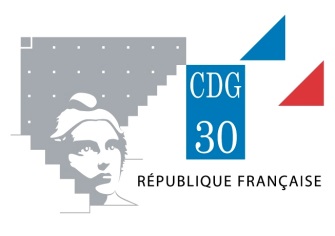 Sources juridiques
Loi n°84-53 portant statut de la fonction publique territoriale
Loi n°2019-828 dite de transformation de la fonction publique
Décret n°2000-815 du 25 août 2000 relatif à l'aménagement et à la réduction du temps de travail dans la fonction publique de l'Etat et dans la magistrature, également applicable à la fonction publique territoriale en application de l’article 1er du décret n°2001-623 du 12 juillet 2001 pris pour l'application de l'article 7-1 de la loi n° 84-53 du 26 janvier 1984 
Décret n°2001-623 rendant applicable à la fonction publique territoriale le décret n°2000-815 relatif à l’aménagement  et à la réduction du temps de travail
Circulaire du 31 mars 2017 relative à l’application des règles en matière de temps de travail dans les trois versants de la fonction publique
Introduction
Motivé par la nécessité de transformer la fonction publique, le législateur, au travers les dispositions de la loi de 2019, vient profondément réformer le service public
Le temps de travail est une des préoccupations majeures du gouvernement
Réforme du temps de travail motivée par: 
Moderniser l’organisation du travail pour mieux s’adapter aux besoins de usagers
Garantir plus d’équité entre FP
Assurer un meilleur suivi du temps de travail / plus de transparence
S’aligner sur le secteur privé
Le temps de travail est une notion complexe, sa composition multiple
Travail effectif/astreinte
Congé/asa/rtt
Temps complet/non complet/temps partiel
Heures supplémentaire/complémentaires

Le décret n°2000-815 défini le temps de travail effectif comme « le temps pendant lequel les agents sont à la disposition de leur employeur et doivent se conformer à ses directives sans pouvoir vaquer librement à leurs occupations ».
La durée du travail dans la fonction publique territoriale

La durée quotidienne du travail 
La durée hebdomadaire du travail 
Les possibilité de dérogation
Les aménagements du temps de travail 
Le temps partiel 
L’annualisation

L’obligation de conformité aux 1607 heures annuelles

Méthode de calcul
Principe
Fin des régimes dérogatoires
Fondement juridique l’article 3 du décret n°2000-815.
La durée quotidienne du travail
Elle ne peut en principe excéder 10 heures

L’amplitude, c’est-à-dire le temps écoulé entre l’arrivée le matin et le départ le soir, ne peut être supérieure à 12 heures

Le repos quotidien doit être au moins égal à 11 heures

Le temps de travail ne peut atteindre 6 heures sans que les agents ne bénéficient d’une pause au moins égale à 20 minutes, différente de la pause méridienne
La durée hebdomadaire du travail
La base légale d’un emploi à temps complet ne peut être inférieure à 35 heures

Elle ne peut excéder
48 heures au cours d’une même semaine
44 heures en moyenne sur 12 semaines consécutives

Le repos hebdomadaire ne peut être inférieur à 35 heures consécutives
Les possibilités de dérogations
L’autorité territoriale peut prévoir par délibération la possibilité d’un temps de travail supérieur à 35heures par semaine qui donnera lieu à l’octroi de RTT

Certains cadres d’emploi disposent d’un temps de travail hebdomadaire inférieur à 35h compte tenu de la nature de leur mission 
Travail en équipe
Travail insalubre
Horaire atypique

-> exemple: policier, professeur d’enseignement, agents de collecte…
Les dérogations sont aussi admises pour des motifs particuliers, liés à des circonstances particulières et exceptionnelles entraînant un trouble à l’ordre public.

Dans ce cas, la collectivité doit: 
Informer les représentants du personnels
Informer les agents concernés
Informer le comité technique
La distinction entre heures complémentaires et les heures supplémentaires
Le dépassement du cycle de travail constitue le seuil des heures complémentaires, qui devront être récupérées ou rémunérées

Seules les heures effectuées au-delà des 35 heures sont considérées comme supplémentaires
L’indemnisation des heures complémentaires et supplémentaires décret n°2002-60 et n°2020-592
Les heures complémentaires
Octroi de repos compensateur
Rémunération sur la base du traitement
Possibilité de majorer de l’indemnisation à hauteur de 
10% pour les heures accomplies dans la limite du 10ème des heures normalement prévues
25% pour les heures suivantes

Les heures supplémentaires
Octroi de repos compensateurs
Indemnisation possible, si prévu par délibération 
Limite mensuelle de 25 heures supplémentaires
Les aménagements du temps de travail
Le temps partiel 
Les fonctionnaires titulaires et stagiaires, ainsi que les agents contractuels, peuvent, s'ils remplissent les conditions exigées, exercer leur service à temps partiel. Selon les cas, cette autorisation est soit accordée de plein droit, soit soumise à appréciation en fonction des nécessités de service.
Loi de 1984 et décret n°2004-777

L’annualisation
 C’est un cycle de travail spécifique mis en place au profit de certains agents au regard de leur missions: 
Condenser le temps de travail lorsque la collectivité a des besoins, et de le libérer lors des périodes creuses
Maintenir une rémunération identique tout au long de l’année
La fin des régimes dérogatoires
La loi du 03 janvier 2001 autorisait les collectivités territoriales, par délibération, à maintenir des aménagement de la durée légale du travail 

L’article 47 de la loi du 06 aout 2019 abroge l’alinéa 9 de l’article 7-1 de la loi de 1984, les jours de congés supplémentaires sont désormais proscrits.

Les collectivités territoriales dispose d’un an après le renouvellement de leurs assemblées délibérantes pour se mettre en conformité
Mars 2021 pour le bloc communal
Mars et décembre 2022 pour les départements et les régions
1607h : le principe
Cette durée annuelle du travail de 1607 heures est à la fois un plafond et un plancher.

Les agents exerçant à temps complet ne peuvent pas par principe travailler plus ou moins de 1607 heures par an.


Exception: 
Les sujétions particulières, notamment la pénibilité du travail 
L’octroi de jours de réduction de travail (ARTT)
Les agents à temps non complet
1607 heures: la méthode de calcul
Nombre de jours dans l’année : 365 

Nombre de jours non travaillés : 137

Nombre de jours travaillés : 365-137 = 228 

 228 jours * 7 heures = 1600 + 7 heures de journée de solidarité
Calcul au réel ou en moyenne ?

Le calcul des 1607h doit se faire en moyenne.
Il est possible que, certaines années, le nombre de jours travaillés ne soit pas égal à 137, mais cela ne doit pas avoir d’impact sur le calcul des 1607h.
Maintien possible pour les sujétions particulières ?

Certains cadres d’emploi prévoient des temps de travail inférieur à 1607h, c’est le cas des professeurs d’enseignement et des policiers.

L’autorité territoriale dispose aussi de la possibilité de maintenir un temps de travail inférieur aux 1607h pour les agents si ceux-ci: 
Travaillent en équipe
Effectuent des travaux insalubres
Ont des horaires atypiques

Ex. agents de collecte des déchet, garde de personnes ou de biens…
Dans quel cas doit on prendre une délibération ?

Il conviendra de prendre une délibération dès lors que celle en vigueur dans la collectivité fait mention des jours de congés extra légaux accordés.

Il conviendra aussi de mettre en conformité l’ensemble des documents au sein de la collectivité pouvant en faire mention (règlement intérieur, charte du temps, etc…)